Chapter
2
Volcanoes
Learning outcomes: 1.1, 2.1
At the end of this chapter, you will be able to:
2.1	Describe and explain how volcanoes are formed.
2.2	Name the different types of volcanoes.
2.3	Describe the distribution of volcanoes.
2.4	Describe and explain the economic and social impacts of volcanoes.
2.5	Describe and explain how people respond to and manage the effects of volcanoes.
Keyword connections
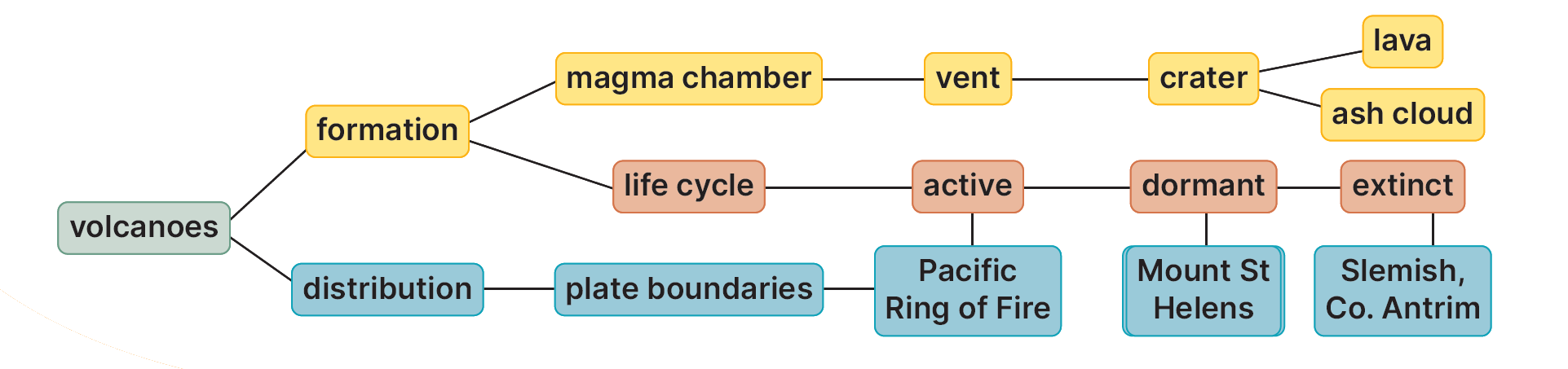 2.1 How Volcanoes are Formed
A volcanic mountain,
or volcano, forms
when magma moves
up to the surface of
the Earth through a
small opening called
a vent.
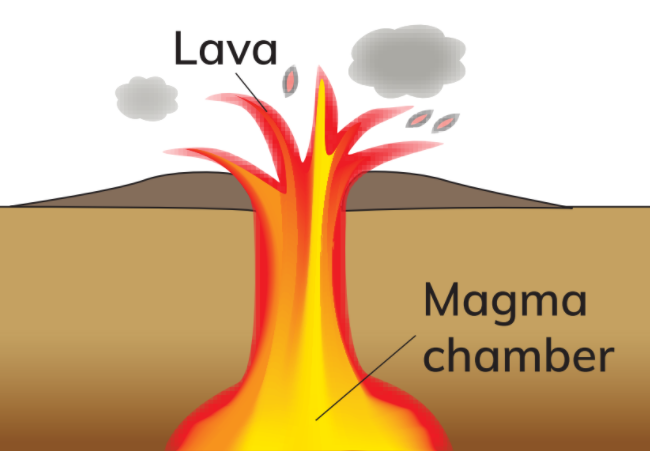 2.1 How Volcanoes are Formed
The magma is stored underground in
a magma chamber. The gases build up
in the magma chamber. The pressure
from the gases causes the magma
to erupt out of the vent through an
opening called a crater. When magma
reaches the Earth’s surface, it is known
as lava. The lava flow cools down and
hardens around the vent.
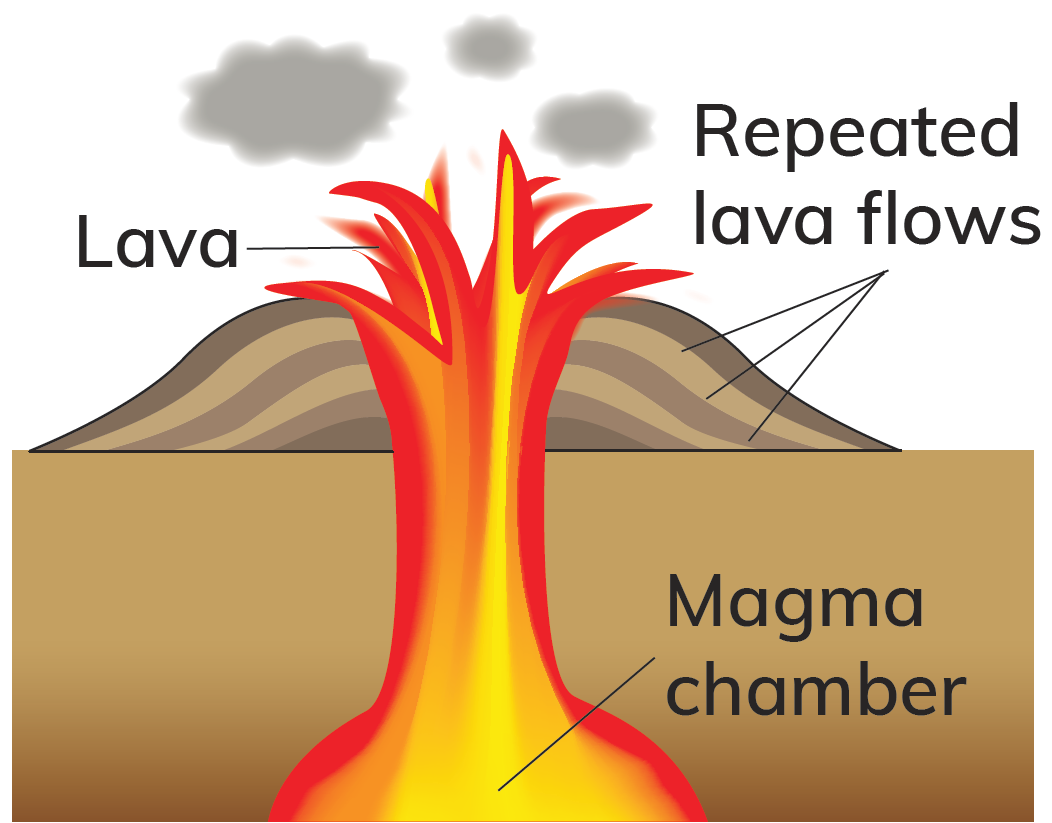 2.1 How Volcanoes are Formed
Other materials, such
as cinders and ash,
are also erupted
from a volcano. After
repeated eruptions,
layers of ash and
lava build up around
the vent to form
a cone-shaped
mountain.
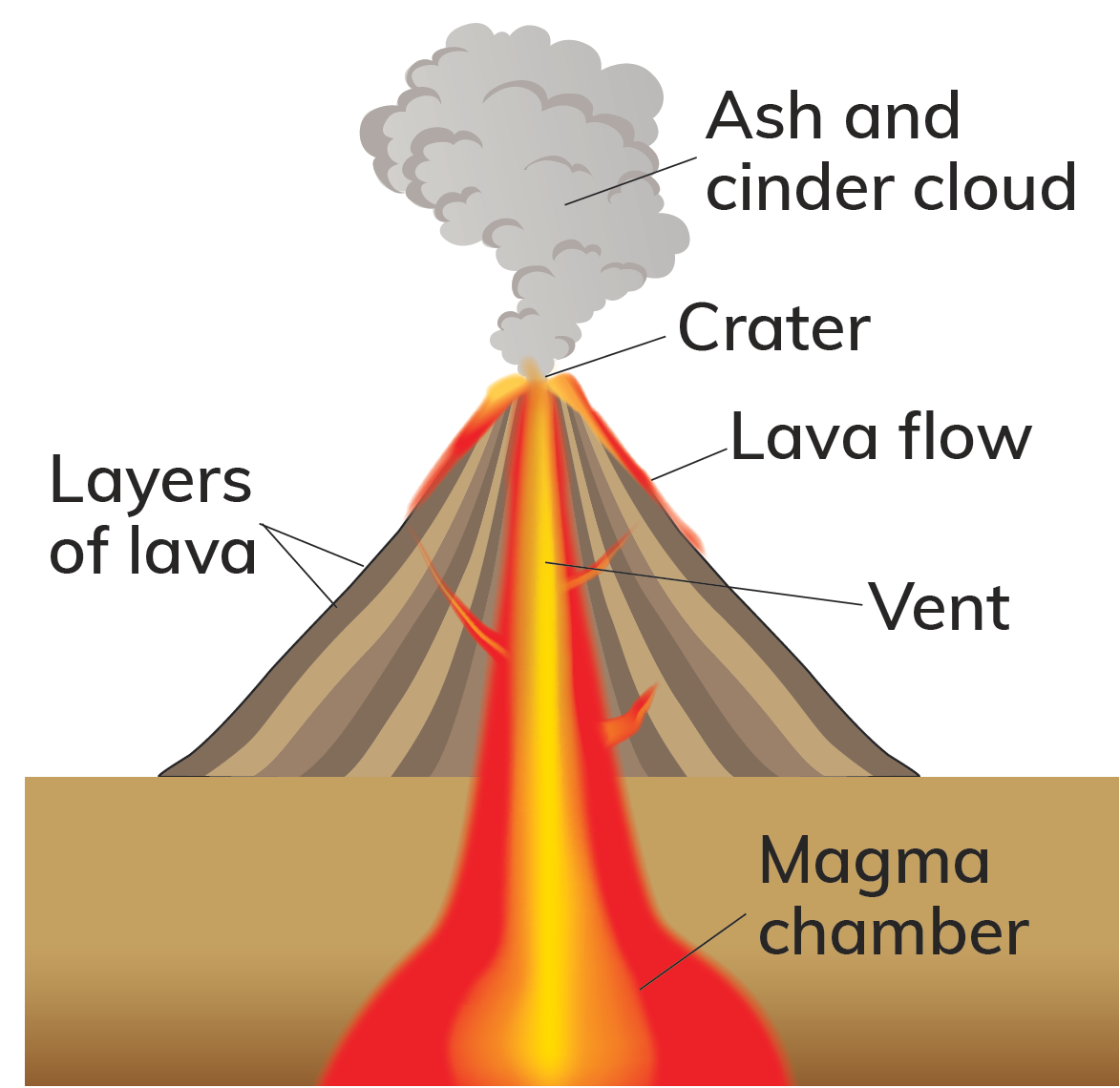 2.1 How Volcanoes are Formed
Go to Section 2.1 on page 5 of your Skills Book.
2.2 The Life Cycle of a Volcano
2.1 & 2.2
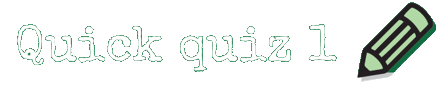 2.1 & 2.2
2.2 The Life Cycle of a Volcano
Go to Section 2.2 on page 6 of your Skills Book.
2.3 The Distribution of Volcanoes
Volcanoes can form at destructive plate boundaries, where two plates collide.
The heavier oceanic plate sinks below the lighter continental plate.
It melts in the mantle.
A blob of magma rises through the crust.
The magma can erupt and form a volcano.
Example: Mount St Helens, USA
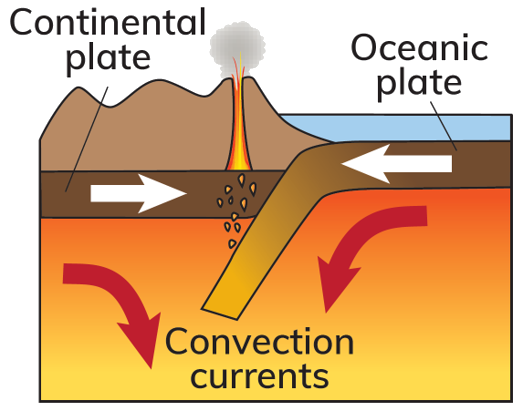 2.3 The Distribution of Volcanoes
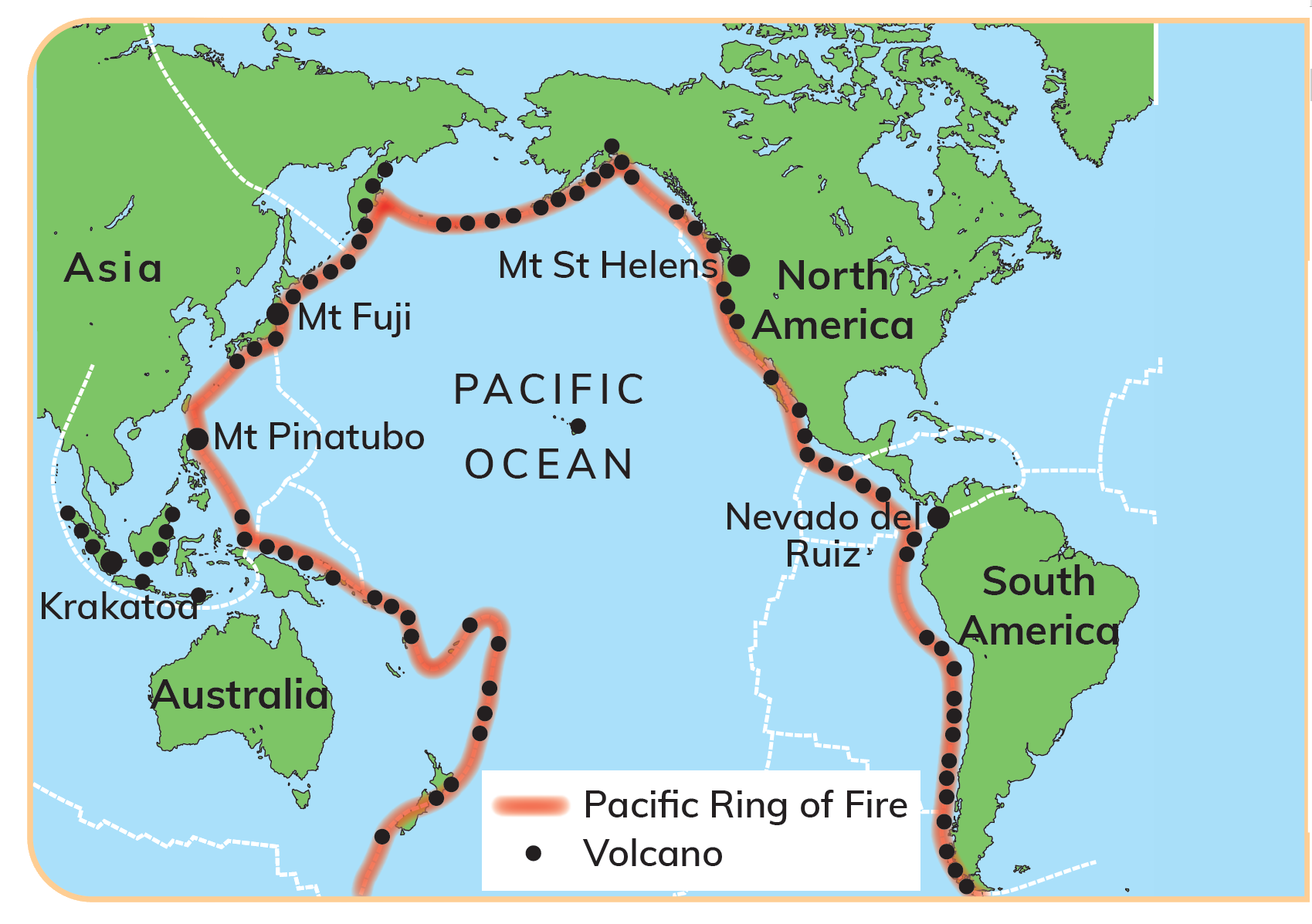 The Pacific Ring of Fire
2.3 The Distribution of Volcanoes
Volcanoes can also form at constructive plate boundaries.
This happens when two plates separate.
Magma erupts and cools rapidly on the ocean floor.
Lava builds up.
A mid-ocean ridge forms.
Example: the Mid-Atlantic Ridge
If the mid-ocean ridge reaches the surface of the ocean, it forms a volcanic island.
Example: Iceland
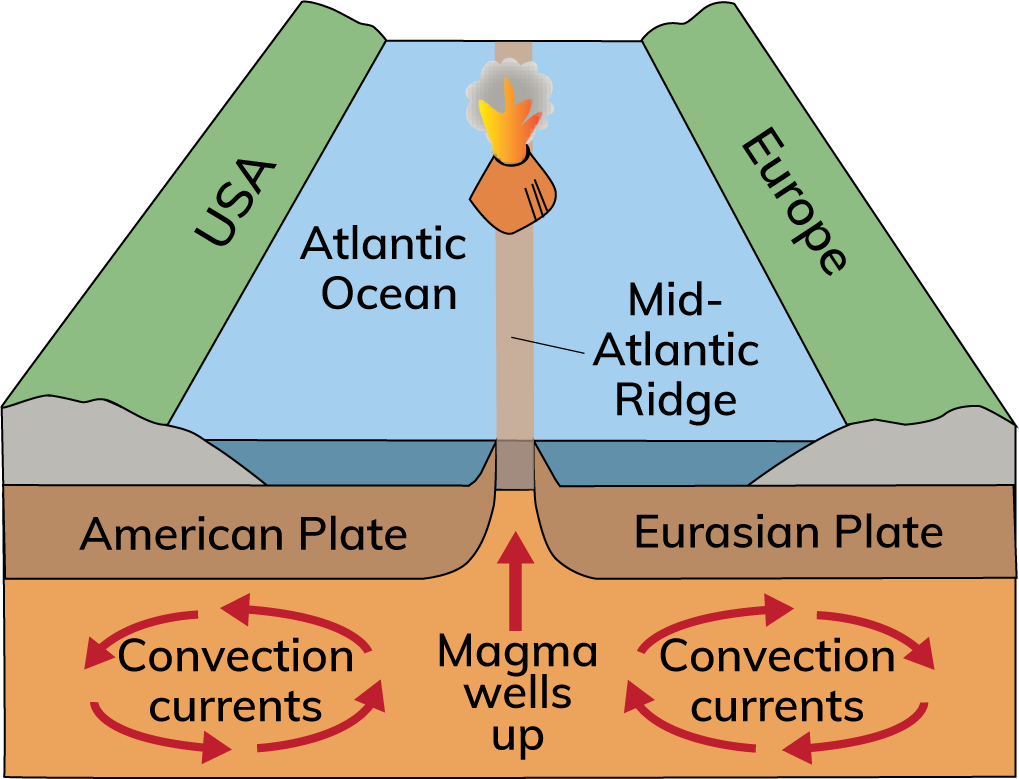 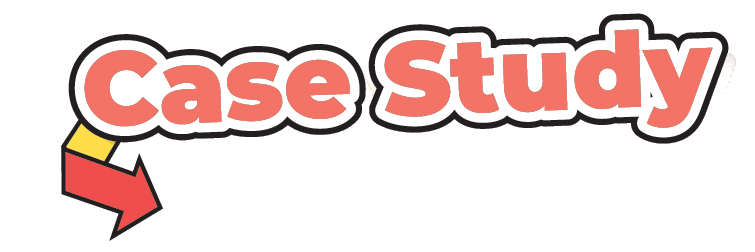 Iceland
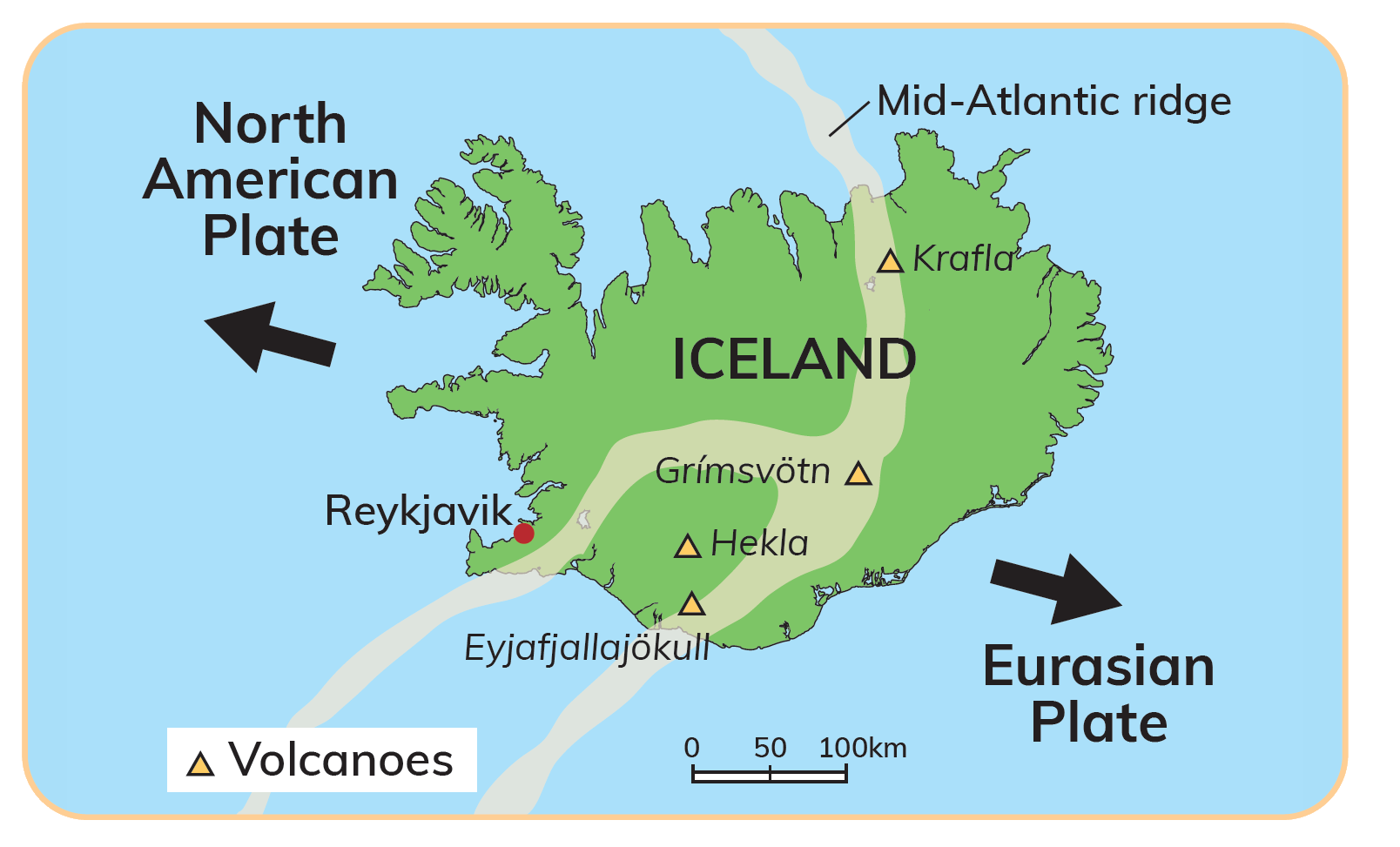 Iceland is a volcanic island.
It sits on top of the Mid-Atlantic Ridge.
It formed when a volcanic mountain built up on the seabed.
Iceland contains about 130 volcanoes.
Examples: Hekla and Krafla 
Iceland has many hot springs and geysers.
2.3 The Distribution of Volcanoes
Go to Section 2.3 on page 6 of your Skills Book.
2.3 The Distribution of Volcanoes
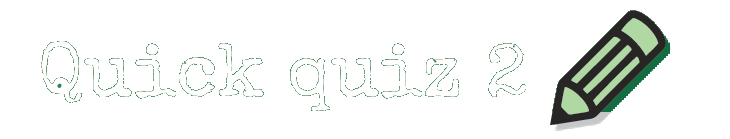 2.3 The Distribution of Volcanoes
Keyword connections
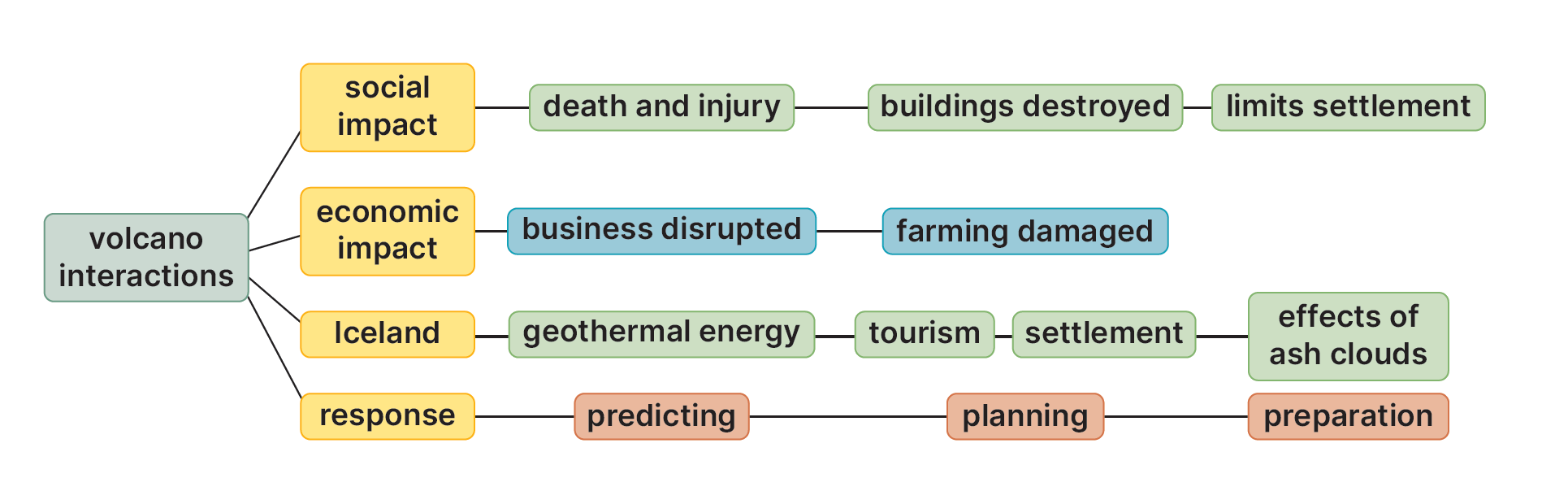 2.4 The Economic and Social Impact of Volcanoes on Iceland
Positive economic impacts
2.4 The Economic and Social Impact of Volcanoes on Iceland
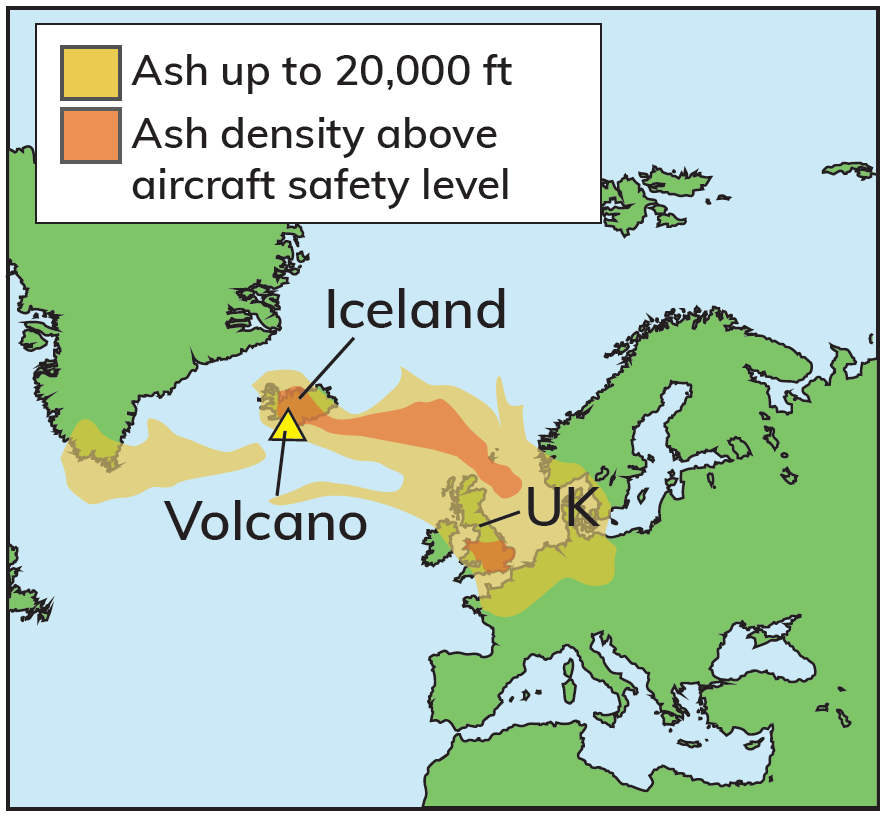 Negative economic impacts
In March 2010, Eyjafjallajökull erupted:
A hot cloud of ash and volcanic glass was released into the atmosphere.
This caused severe disruption.
2.4 The Economic and Social Impact of Volcanoes on Iceland
Positive social impacts
2.4 The Economic and Social Impact of Volcanoes on Iceland
Negative social impacts
2.4 The Economic and Social Impact of Volcanoes on Iceland
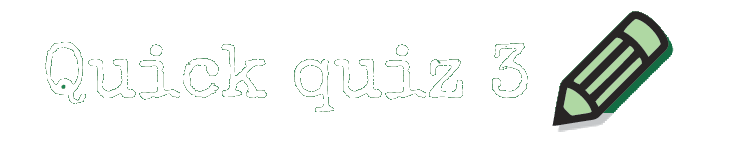 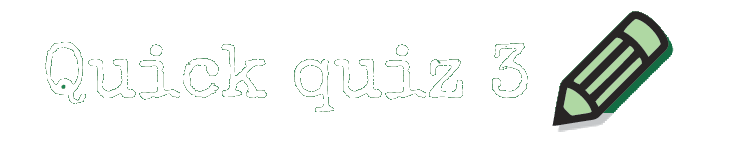 2.4 The Economic and Social Impact of Volcanoes on Iceland
2.4 The Economic and Social Impact of Volcanoes on Iceland
Go to Section 2.4 on page 7 of your Skills Book.
2.5 Responding to Volcanoes
Pair Plan
Pair up with a classmate.
In March 2010, Eyjafjallajökull erupted.
Imagine that a volcano is about to erupt near where you live.
You have been given the job of managing the effects of the eruption.
What is your plan to get people to safety?
How will you deal with the aftermath of the eruption?
2.5 Responding to Volcanoes
2.5 Responding to Volcanoes
Go to Section 2.5 on page 7 of your Skills Book.
Assess your progress
Go to page 8 of your Skills Book and assess your progress.
2.1	Describe and explain how volcanoes are formed.
2.2	Name the different types of volcanoes.
2.3	Describe the distribution of volcanoes.
2.4	Describe and explain the economic and social impacts of volcanoes.
2.5	Describe and explain how people respond to and manage the effects of volcanoes.
Identify any gaps in your learning. Use the Rapid Revision on page 19 of your textbook to jog your memory.